USC Bressoux (265103)
June 16 2009 at 3:06:37
USC Grâce-Berleur (265129)
June 16 2009 at 4:06:51
USC Poulseur (265144)
June 16 2009 at 4:06:15
Fonds Jean Nihon (265154)
June 16 2009 at 4:06:38
Fédération verviétoise du Parti socialiste   (265201)
June 17 2009 at 8:06:37
Fonds FMSS/Solidaris (265203)
June 17 2009 at 9:06:47
Fonds Léon Brockus (265245)
June 17 2009 at 9:06:31
Fonds Célestin Demblon (265275)
June 17 2009 at 10:06:02
Fonds Elisa Devlieger (265285)
June 17 2009 at 10:06:01
Fonds Alex Fontaine-Borguet (265293)
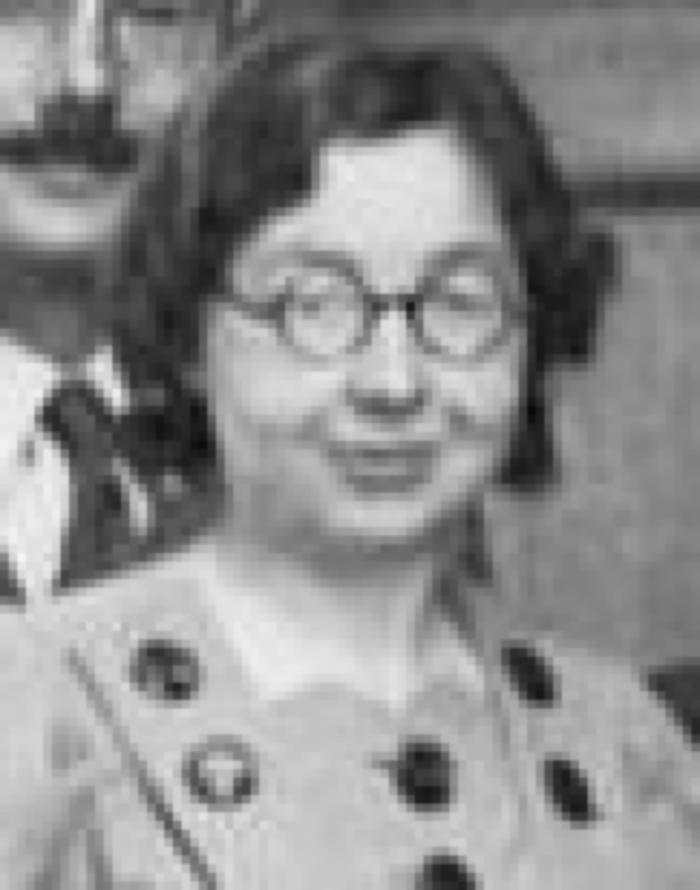 June 17 2009 at 11:06:37
Fonds Catherine Gillon (265300)
June 17 2009 at 11:06:26
Fonds Grévesse (265306)
June 17 2009 at 11:06:32
Fonds Christian Léonet (265329)
June 17 2009 at 12:06:10
Fonds Christiane Wéry (265883)
June 18 2009 at 3:06:27
Collection gadgets et objets (265890)
June 18 2009 at 4:06:44
Collection photos (265894)
June 18 2009 at 4:06:46
Collection livrets ouvriers (265895)
June 18 2009 at 4:06:06
Collection électorale (266699)
June 24 2009 at 4:06:16
Socialisme théorie et socialdémocratie pratique (314385)
December 8 2009 at 11:12:52
L'Inquisition de l'Eglise papale (320244)
January 15 2010 at 11:01:10
Les Anglais et les Boers dans l'Afrique Australe (326516)
February 11 2010 at 1:02:41
Le marxisme et son critique Bernstein (326701)
February 11 2010 at 1:02:41
Le capital ; résumé et accompagné d'un aperçu sur le socialisme scientifique (326711)
February 11 2010 at 1:02:41
Les enquêtes : pratique et théorie (326744)
February 11 2010 at 1:02:42
La législation directe par le peuple et ses adversaires (326767)
February 11 2010 at 1:02:42
Origines du droit français cherchées dans les symboles et formules du droit universel; étude par Emile Faguet (326867)
February 11 2010 at 1:02:42
Méthode de dessin en 2 parties (326960)
February 11 2010 at 1:02:42
A guide to Cornwall (327041)
February 11 2010 at 1:02:43
Révolution et contre révolution en Allemagne (327234)
February 11 2010 at 1:02:43
L'aurore de la civilisation ou l'Angleterre au 20ème siècle (327242)
February 11 2010 at 1:02:43
La vie ouvrière en France (327402)
February 11 2010 at 1:02:44
Le socialisme en Italie (327409)
February 11 2010 at 1:02:44
Les principes de 89 et le Socialisme (327935)
February 11 2010 at 1:02:45
Notes sur le productivisme et le comptabilisme (328171)
February 11 2010 at 1:02:46
Le droit au produit intégral du travail : étude historique (328173)
February 11 2010 at 1:02:46
Pour l'école laïque : conférences populaires (328309)
February 11 2010 at 1:02:47
L'origine des espèces au moyen de la selection naturelle ou la lutte pour l'existence dans la nature (328467)
February 11 2010 at 1:02:47
La science et l'hypothèse (328491)
February 11 2010 at 1:02:47
La coopération : conférences de propagande (328515)
February 11 2010 at 1:02:47
Manuel du coopérateur socialiste (328549)
February 11 2010 at 1:02:47
Parlementarisme et socialisme. Etude critique sur la législation directe par le peuple (328607)
February 11 2010 at 1:02:48
Socialisme théorique et Socialisme pratique (328628)
February 11 2010 at 1:02:48
Pamphlets socialistes (328649)
February 11 2010 at 1:02:48
Les finances communales en Belgique. Tome 3 (328773)
February 11 2010 at 1:02:48
La Journée de huit heures : théorie et étude comparée de ses applications et leurs résultats économiques et sociaux (328955)
February 11 2010 at 1:02:49
La classe ouvrière (328966)
February 11 2010 at 1:02:49
Collection drapeaux et bannières (351415)
March 26 2010 at 10:03:20
Fonds Marcel Lantin (407950)
November 8 2010 at 10:11:33
Fonds Paul Bolland (415264)
December 2 2010 at 3:12:20
Collection périodiques (449145)
January 10 2011 at 11:01:49
Fonds (et collections) d'archives d'institutions (526008)
February 18 2011 at 11:02:36
Collection Sociétés Coopératives (526805)
February 18 2011 at 1:02:22
En marche vers la société nouvelle : principes, tendances, tactique de la lutte de classes (779368)
June 21 2011 at 10:06:18
Entretiens socialistes (900350)
August 18 2011 at 11:08:54
Fédération métallurgique belge : statuts (1023153)
September 29 2011 at 2:09:38
Les deux méthodes (1150465)
November 15 2011 at 10:11:02
Politique familiale (1274106)
January 9 2012 at 3:01:54
Socialisme et vie politique (1274625)
January 9 2012 at 3:01:38
Comptes-rendus, conférences, congrès, discours, lois, rapports (1275005)
January 9 2012 at 4:01:49
Discours (1275068)
January 9 2012 at 4:01:40
Séries et collections (1275205)
January 9 2012 at 4:01:03
Bibliothèque de propagande (1275305)
January 9 2012 at 4:01:38
Périodiques (1275385)
January 9 2012 at 4:01:04
Les deux méthodes (1333886)
January 30 2012 at 4:01:47
Portraits de jeunes filles : lettres, dialogues, nouvelles (1483285)
February 22 2012 at 3:02:56
Lettres d'un forçat (1530911)
March 13 2012 at 11:03:27
Causeries libertaires (1543585)
March 21 2012 at 9:03:32
L'Avenir social : revue du Parti ouvrier belge (1561478)
March 26 2012 at 11:03
Lettres d'un militant (1728546)
May 29 2012 at 12:05:40
Les droits de l'animal considérés dans leur rapport avec le progrès social (1729825)
May 29 2012 at 3:05:41
Nouveau dictionnaire d'économie politique (1732765)
May 30 2012 at 3:05:27
Supplément au Nouveau dictionnaire d'économie politique (1732805)
May 30 2012 at 3:05:55
La politique de l'Eglise papale (1899409)
August 29 2012 at 12:08:06
La république, la monarchie constitutionnelle et l'Eglise papale (1899413)
August 29 2012 at 12:08:22
La conquête du pain (1976865)
October 11 2012 at 9:10:35
La Société anonyme: ses abus (2111265)
December 14 2012 at 12:12:23
Le collectivisme (2229327)
February 4 2013 at 12:02:13
Les jugements du Président Magnaud (2308305)
February 27 2013 at 3:02:15
Lettres sur le productivisme et le collectivisme (2519686)
May 28 2013 at 11:05:04
La propriété foncière en Belgique (2865346)
December 2 2013 at 10:12:17
Livrets d'ouvrier (2899925)
December 13 2013 at 11:12:10
Drapeaux "Mutuelle les Prolétaires Hutois" (3752705)
March 26 2015 at 12:03:43
Histoire du mouvement ouvrier en Belgique 1830-1914 : Table des matières (3753425)
March 26 2015 at 2:03:42
La Bruyère ardente : roman (3776885)
April 8 2015 at 1:04:10
Conseil national de Protection de la jeunesse et Comité de Protection de la jeunesse (4027077)
October 20 2015 at 2:10:35
1er mai à Liège : manifestation (ARC-C AFF MAI 0044)
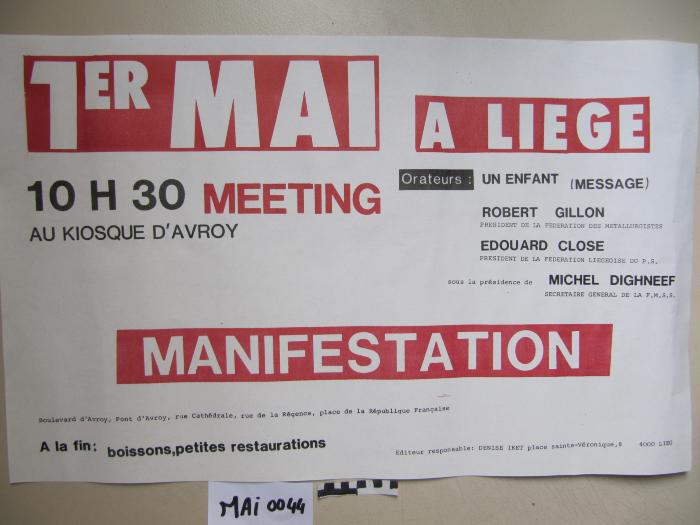 Le 1er mai c'est aussi l'affaire des jeunes (ARC-C AFF MAI 0046)
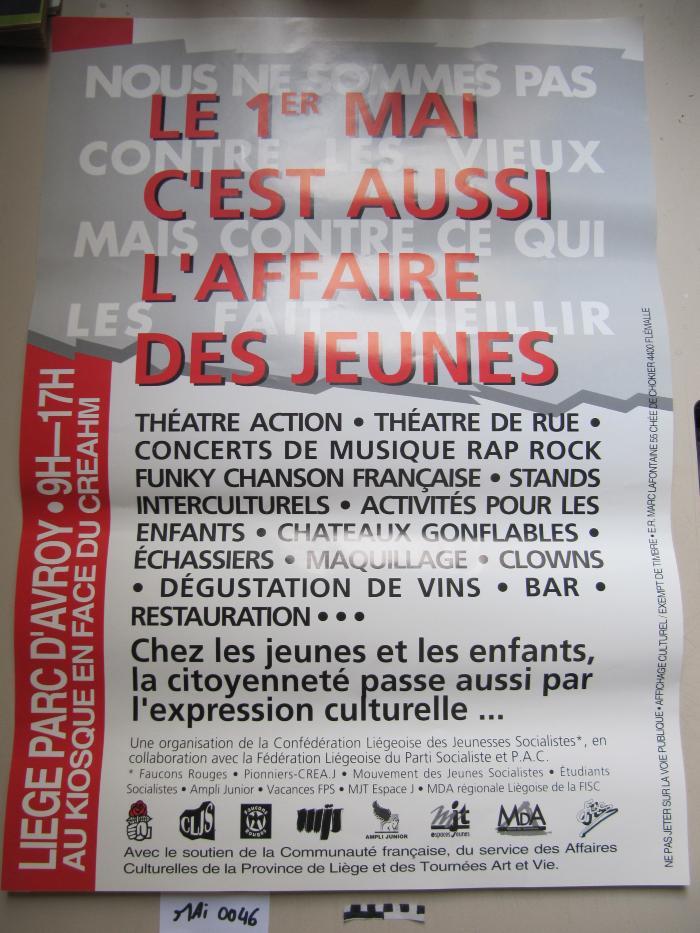